Педагогический коллектив школы.
Педагогический коллектив школы №4.
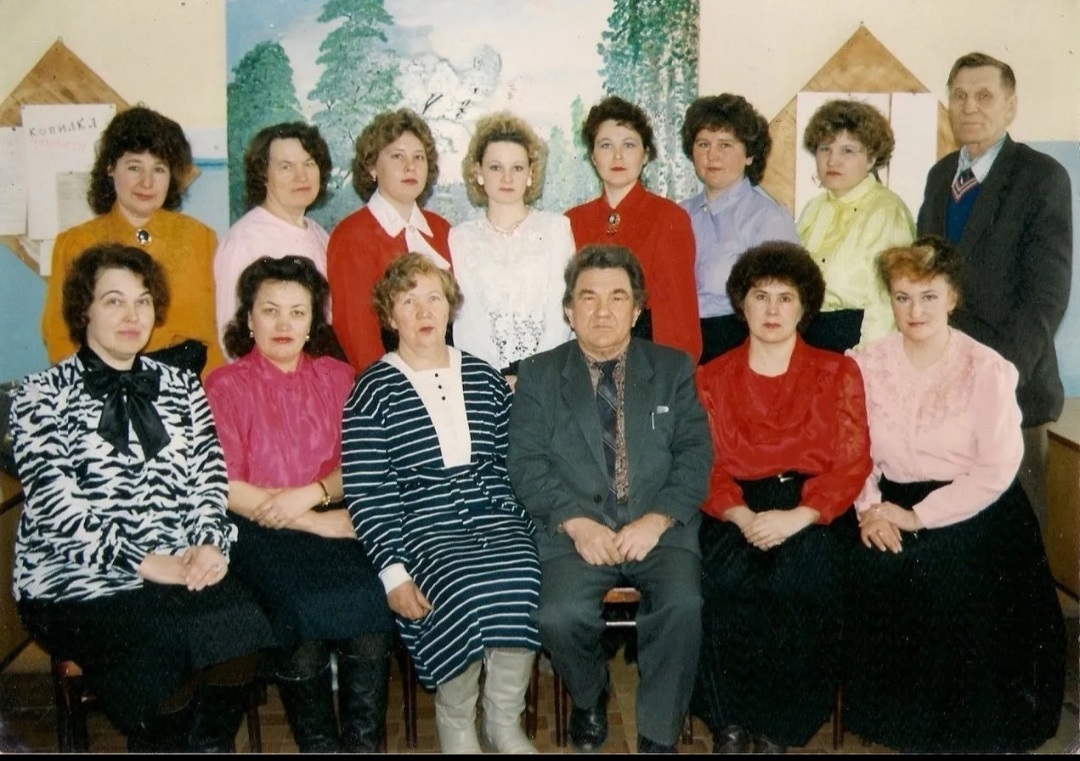 Педагогический коллектив школы  №10 и №4
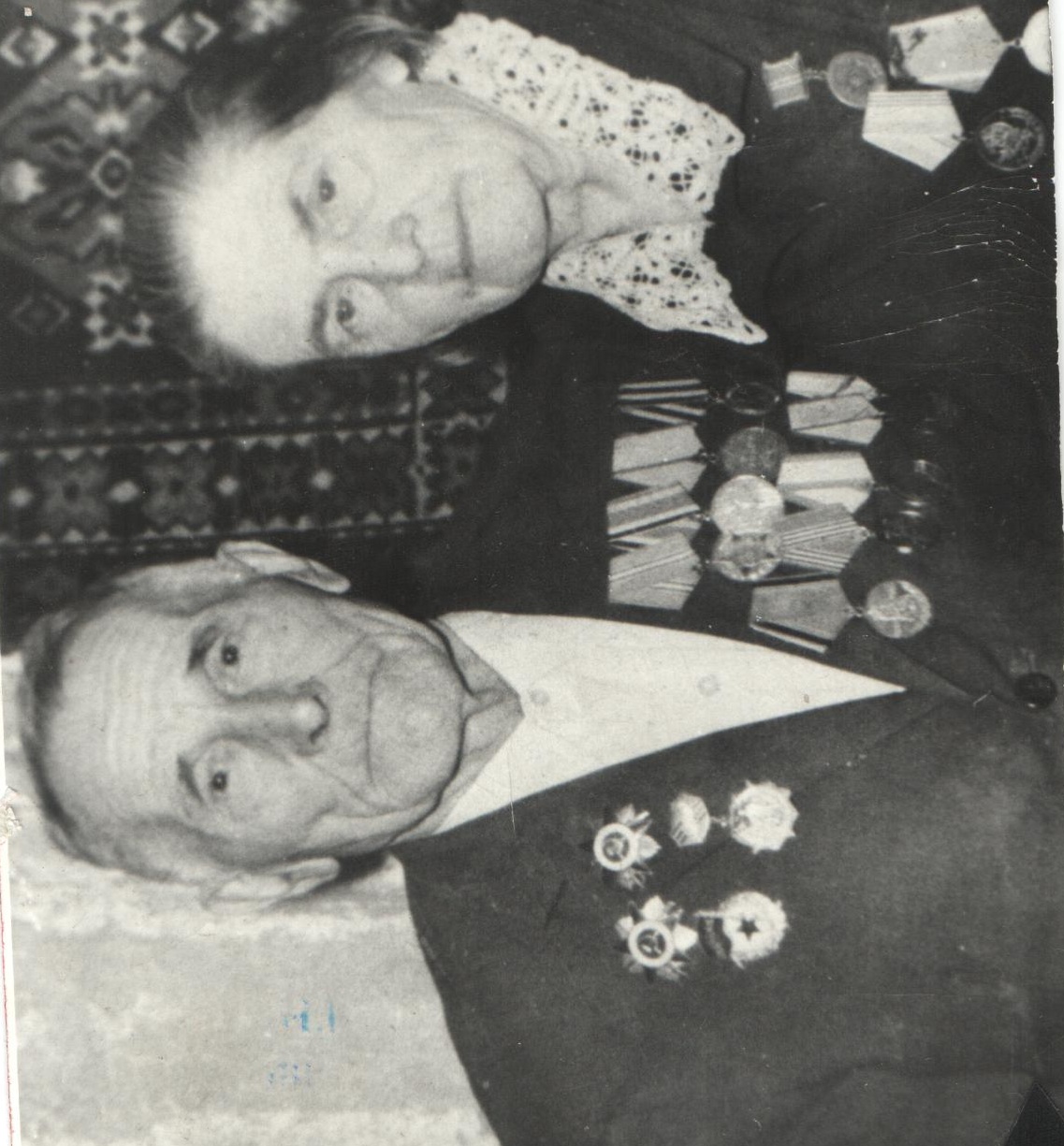 Ушаковы Павел Проклович и Анна Ивановна.
Дутова З.В. , Муравьева Ф.С.
Иванова З.С., учитель истории.
Обухов С.П., учитель географии, директор школы№4.
Обухова Р.С., учитель начальных классов.
Олейникова Г.К., учитель русского языка и литературы.
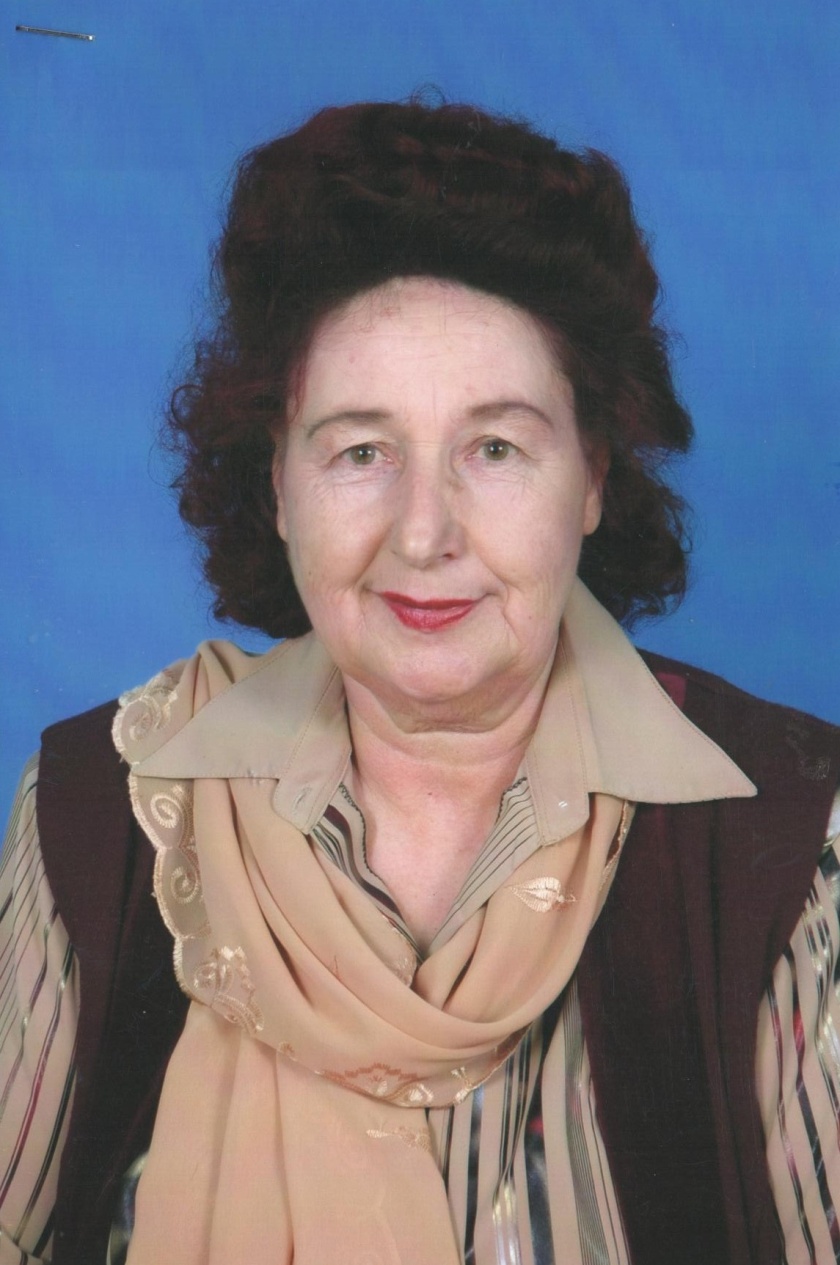 Царева Л.В.учитель английского языка.
Игитханян Л.Г., учитель математики.
Ташлыкова Г.И.,учитель начальных классов.
Романовская Л.И., учитель биологии.
Кадочникова Л.В., учитель начальных классов.
Филиппова В.А.,учитель начальных классов.
Мартынова Н.В., учитель начальных классов.
Хомякова Л.В., учитель начальных классов.
Дьякова Н.А., победитель конкурса «Учитель года», 2012 год.
Сальникова С.В., победитель конкурса «Учитель года», 2012 год.
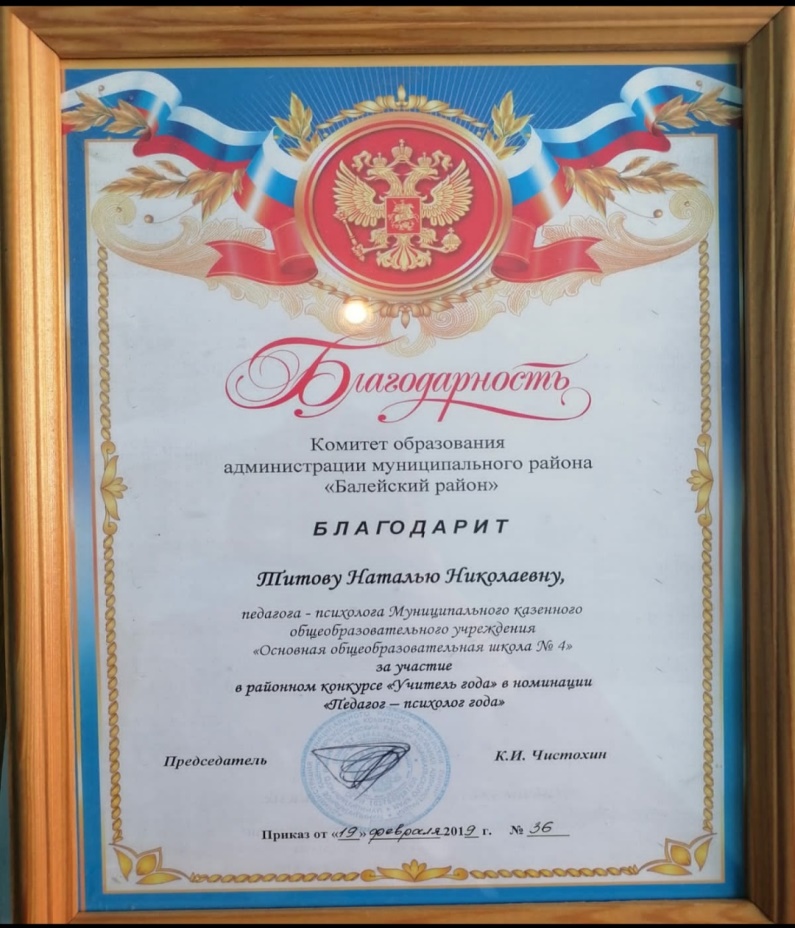 Титова Н.Н., педагог-психолог МКОУ «ООШ№4»,участник районного конкурса «Учитель года», в номинации «Педагог-психолог».